Cloud Computing a jeho výhody v elektronickom obchode
RNDr. Ľubomír Očko
Managing Director, Rackscale, s.r.o.
Bratislava, 24. apríla 2014
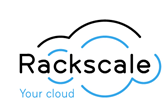 Agenda
Predstavenie firmy
Výhody elektronického obchodu v cloude
Prípadová štúdia: InterStore
Rackscale dátové centrá
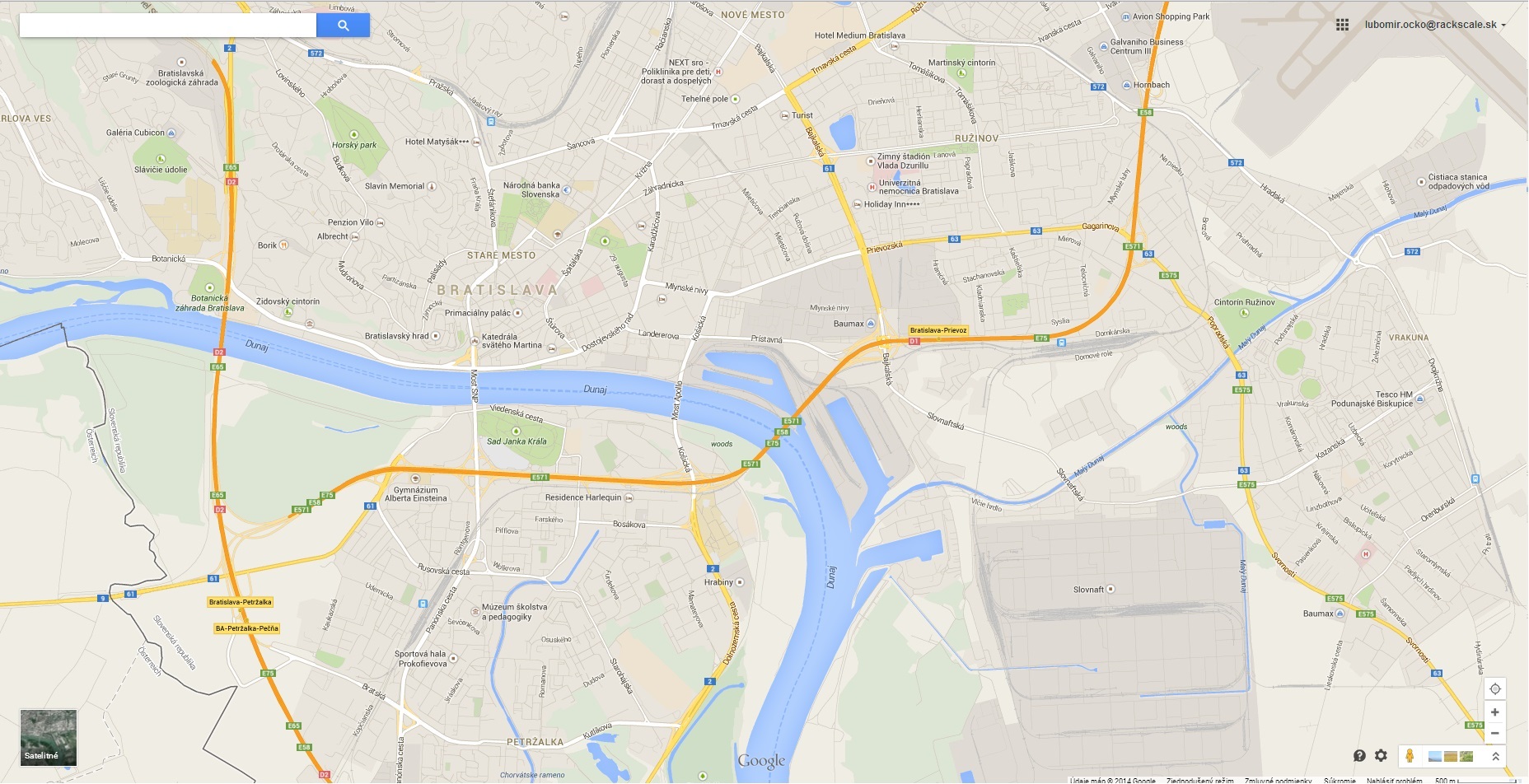 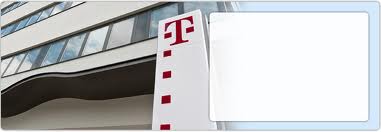 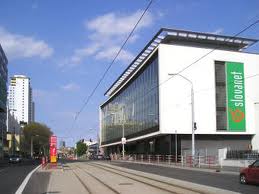 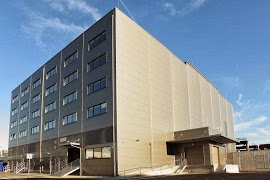 Rackscale v USA
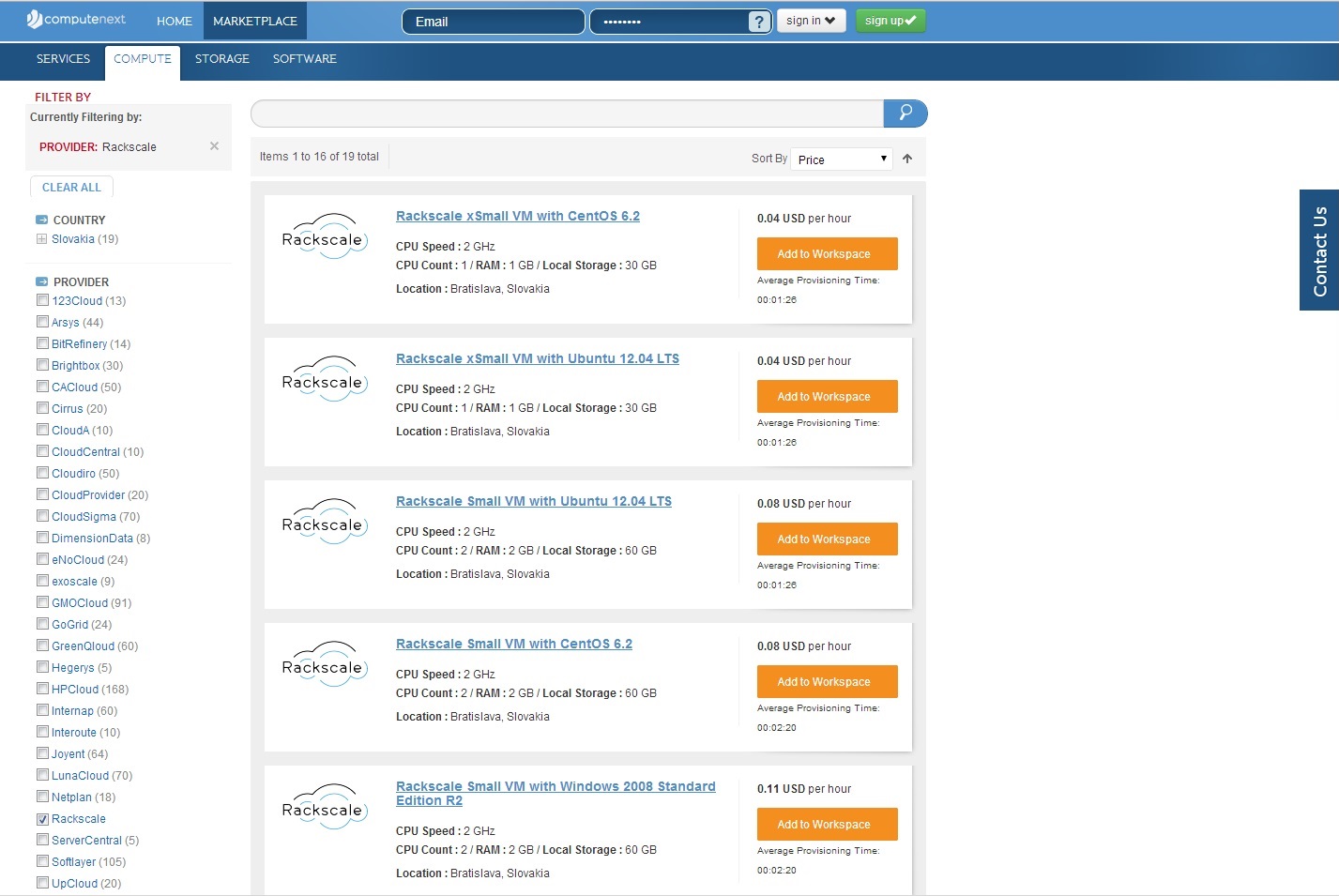 Rackscale je Trend Ready
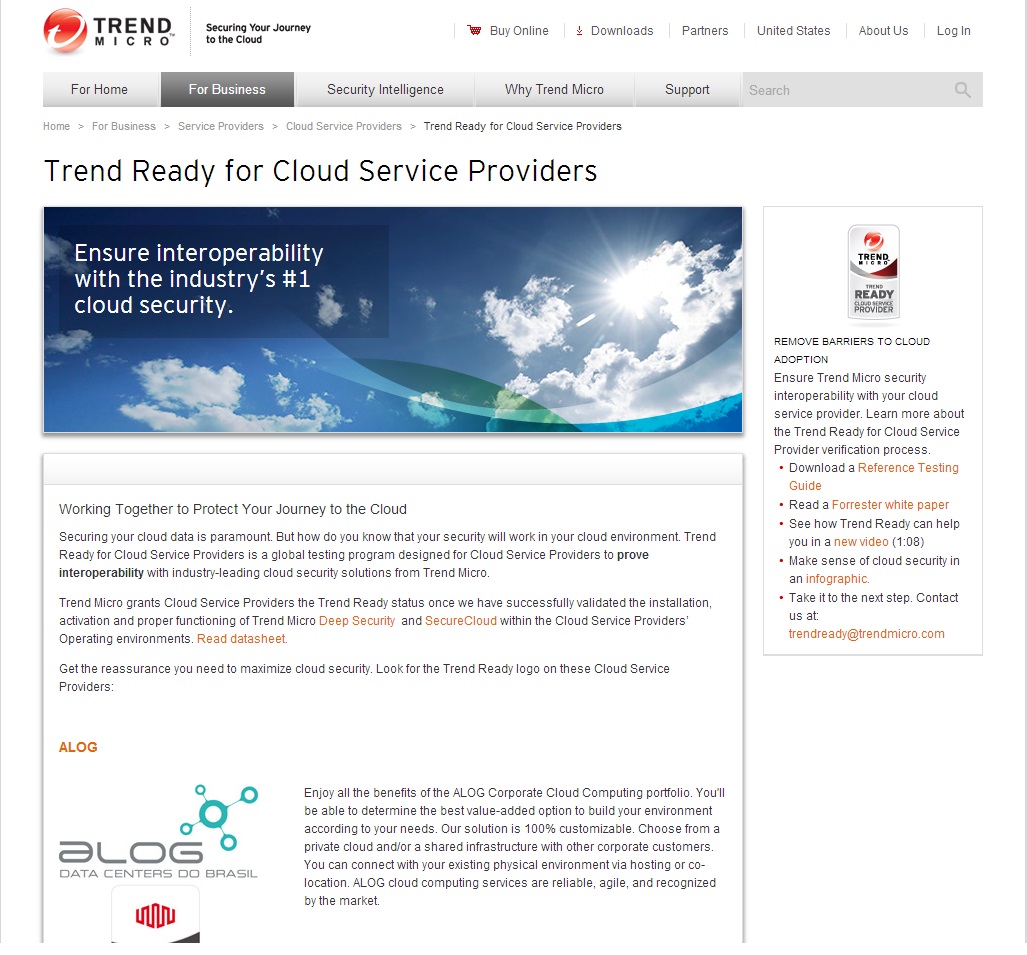 Fakturačné modely
Alokačný model 
Pay As You Go model
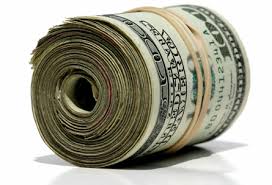 Rackscale referencie
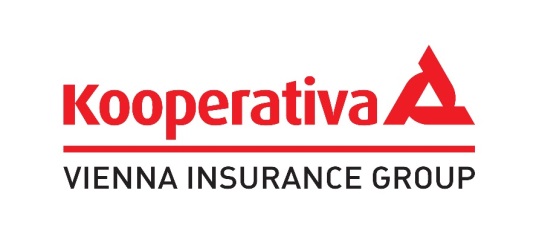 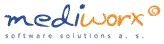 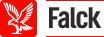 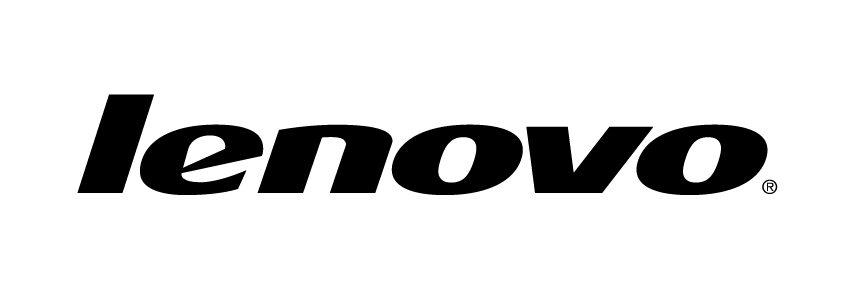 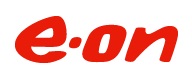 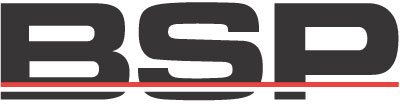 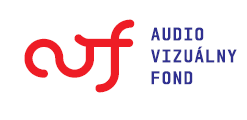 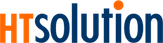 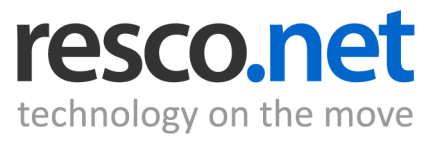 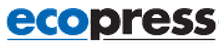 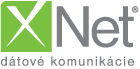 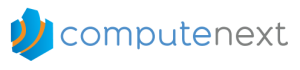 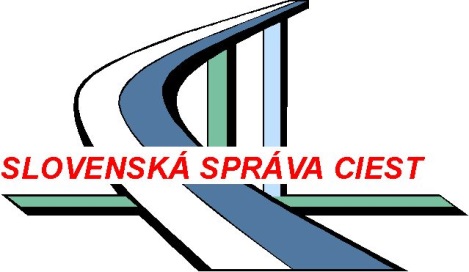 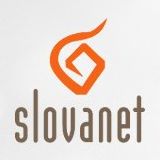 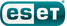 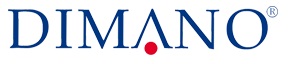 Výhody elektronického obchodu v cloude
Dostupnosť
Pružnosť:
Fakturačné modely
Požadovaný výkon
Outsourcing IT 
Žiadne investície
Prípadová štúdia: InterStore
Problém:
Dostupnosť servera
Časté výpadky hardvéru
Vysoká cena za nedostačujúce služby
Iba čiastočná kontrola na servermi
Prípadová štúdia: InterStore
Riešenie:
Prechod core bussinesu na cloudové služby

Výsledok:
Zvýšená dostupnosť servera
Odstránenie výpadkov spôsobených zlyhaním hardvéru
Primerané náklady na prevádzku servera
Plná kontrola nad prevádzkovanými servermi
Prípadová štúdia: InterStore
Pohľad do budúcnosti:
Rozdelenie core servera na samostatné servery
Ďakujeme za pozornosť.
horvath@interstore.sk 
www.interstore.sk

lubomir.ocko@rackscale.sk
www.rackscale.net